«Освітня програма «Дитина».Сенсорно – пізнавальний розвиток дітей четвертого року життя»
Методична розробка
(Л.Груба, вихователь КЗ «ДНЗ № 17 ВМР»
Незамінним путівником у здійсненні освітньої роботи з дітьми є оновлена Освітня програма для дітей від 2 до 7 років «Дитина»
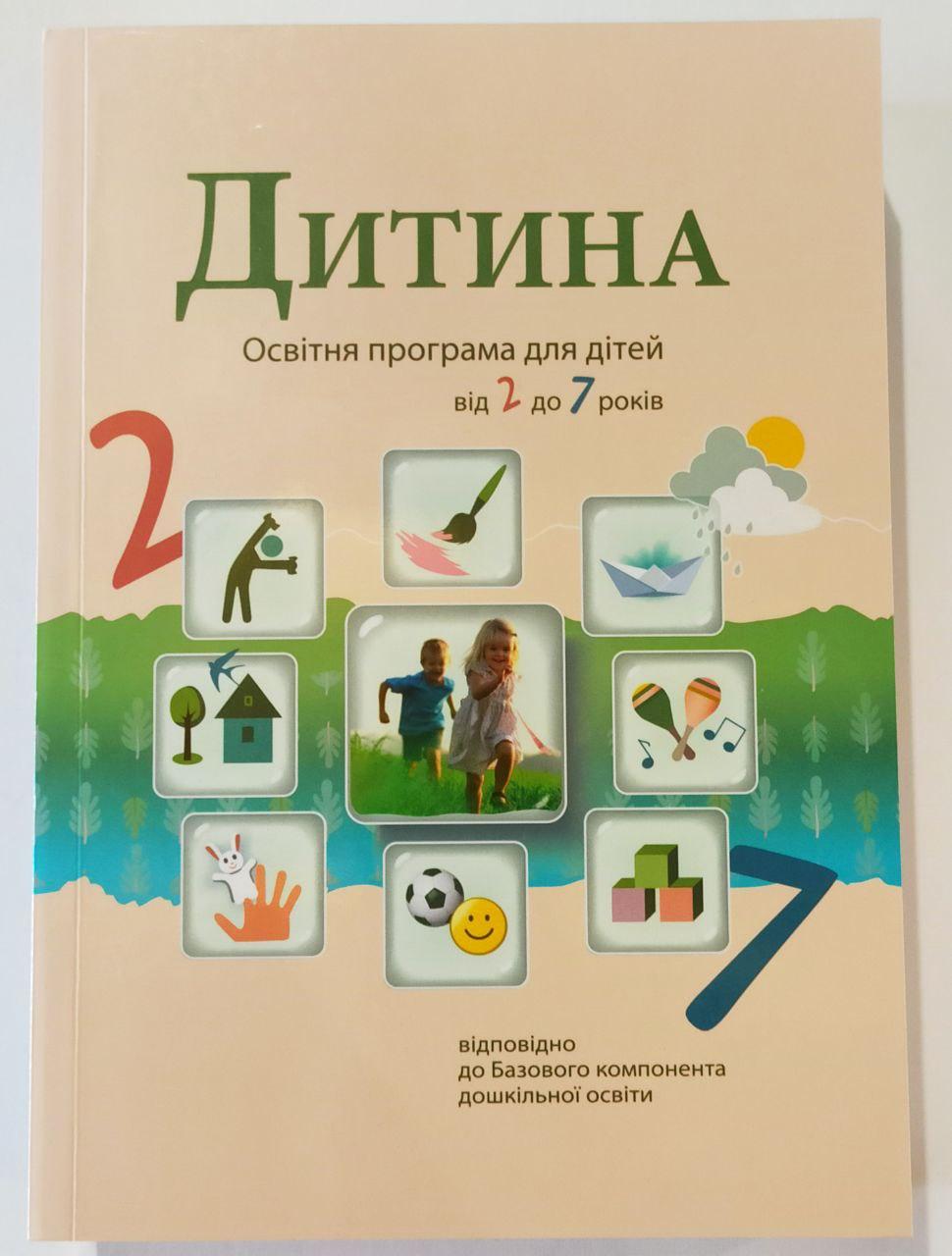 Вона розроблена відповідно до Базового компонента дошкільної освіти, і є комплексною освітньою програмою.
Актуальність теми методичної розробки Освітня програма «Дитина».Сенсорно – пізнавальний розвиток дітей четвертого року життя» полягає в тому, що оновлений зміст Програми пропонує нові форми, підходи до роботи із дітьми четвертого року життя, за освітнім напрямом «Дитина в сенсорно – пізнавальному просторі», а саме:
1.Протягом року основним завданням педагога є повторення та систематизація наявних у дітей сенсорних і математичних уявлень.
2.Порядок опрацювання з дітьми програмових питань визначається взаємозв’язком між окремими темами.
 3.Основними формами організації освітньої діяльності з дітьми є: різні види ігор, спостереження, індивідуальна практична діяльність, інтегровані заняття, експерименти.
4. Поповнення сенсорно – пізнавальних осередків вільними матеріалами,
 5.Збагачення сенсорного досвіду дітей в ході ігор з піском, водою, листям, снігом; спостережень в природі; в повсякденному житті.
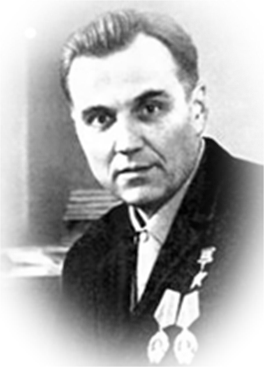 З огляду на нові акценти педагогічної роботи, виникла необхідність оптимізувати систему планування освітньої діяльності з сенсорно – пізнавального розвитку
Недарма відомий педагог 
В. Сухомлинський зазначав: «Перспективний план – це дуже важливий орієнтир, за яким педагог щороку, читаючи  й продумуючи програму, немов перевіряє себе – що вже зроблено і що потрібно зробити».
Матеріали даної методичної розробки:
- висвітлюють особливості, психологічні   основи сенсорно – пізнавального розвитку дітей молодшого дошкільного віку; 
- визначають шляхи ознайомлення малюків із сенсорними еталонами і способами їх використання; 
- описують сучасні інноваційні технології сенсорно – пізнавального розвитку дітей; 
- містять тематичне планування освітньої роботи з дітьми четвертого року життя з сенсорно – пізнавального розвитку за оновленою Освітньою програмою «Дитина»;
- представляють  методичне  забезпечення до занять: дидактичні ігри, вправи, рухливі ігри, роботу з дидактичною картиною, фото, з розфарбовками;
- рекомендовано  декілька дидактичних ігор, розроблено на основі ідей В’ячеслава Воскобовича, Золтана Дьєнеша та використані  авторські дидактичні ігри.
Для педагогів закладів дошкільної освіти, навчально – розвивальних центрів
Для кого буде корисним?
Для батьків
Теоретична частина посібника корисна в плані самоосвіти педагогів ЗДО
Розвиває у дошкільнят комбінаторику, аналітичні здібності
Значення запропонованого методичного матеріалу
Формує вміння виокремлювати різні ознаки, називати їх, узагальнювати, оперувати множинним матеріалом, орієнтуватися в просторі, часі.
Сприяє розвитку пам’яті, мислення (порівняння, аналіз, класифікація).
Особливості розробленого планування
У розробленому плануванні програмовий зміст розподілений за принципом наступності та повторюваності. Порядок опрацювання з дітьми програмових питань визначається взаємозв’язком між окремими темами. На одних заняттях програмові завдання розглядаються одне за одним, в інших – одночасно.
Роботу запропоновано здійснювати за тематичними тижнями, а також визначено тему кожного заняття.
Зразок
перспективного тематичного планування освітньої діяльності з сенсорно – пізнавального розвитку  з дітьми четвертого року життя
Запрошуємо вас до нашої фотогалереї
Діти «мандрують» на кораблику «Бриз –бриз»
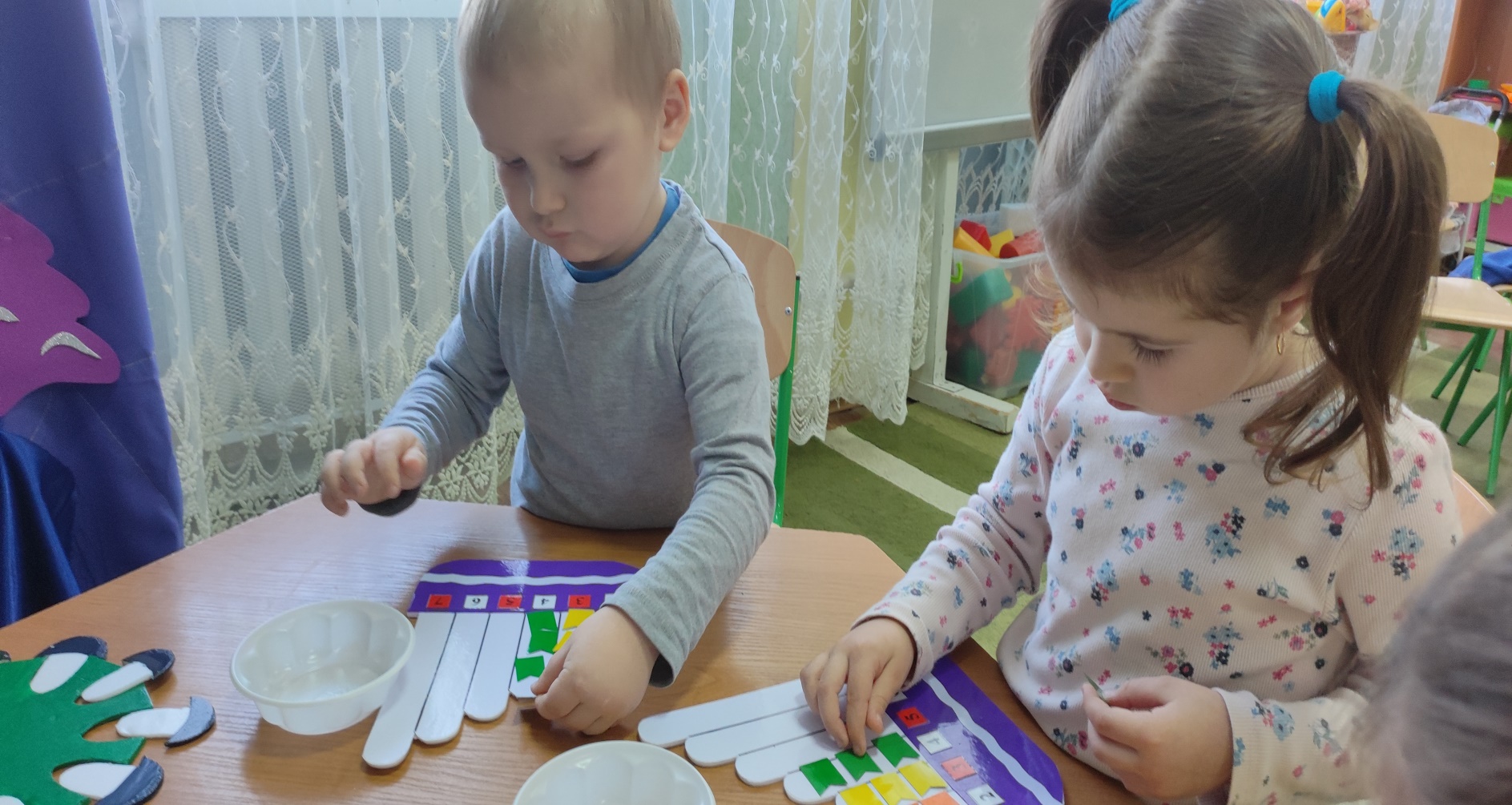 Малята  нетрадиційним способом створюють «морозиво»  за рецептом
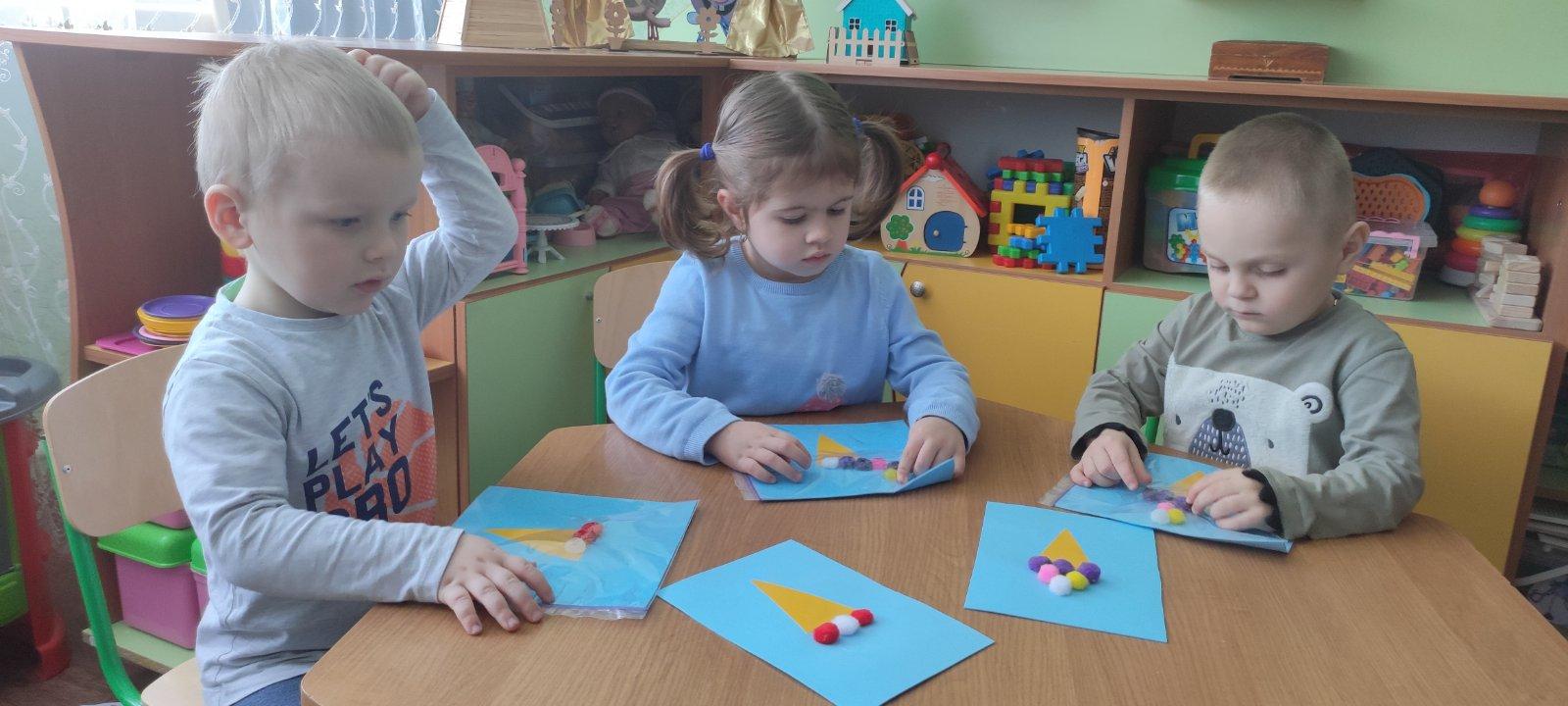 Маленькі чомусики  допомагають сонечку засяяти промінчиками
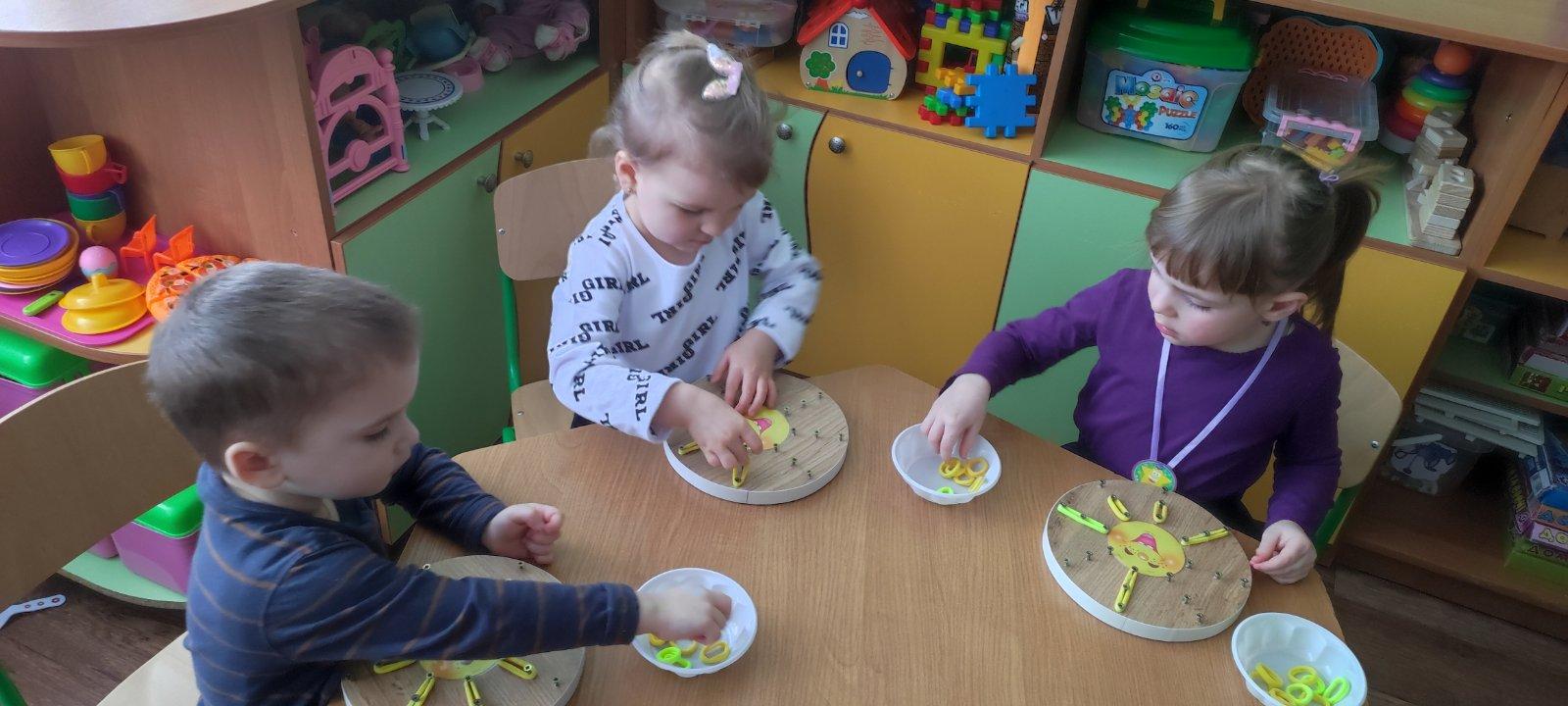 Килимочки гарні – ручки у дівчаток вправні
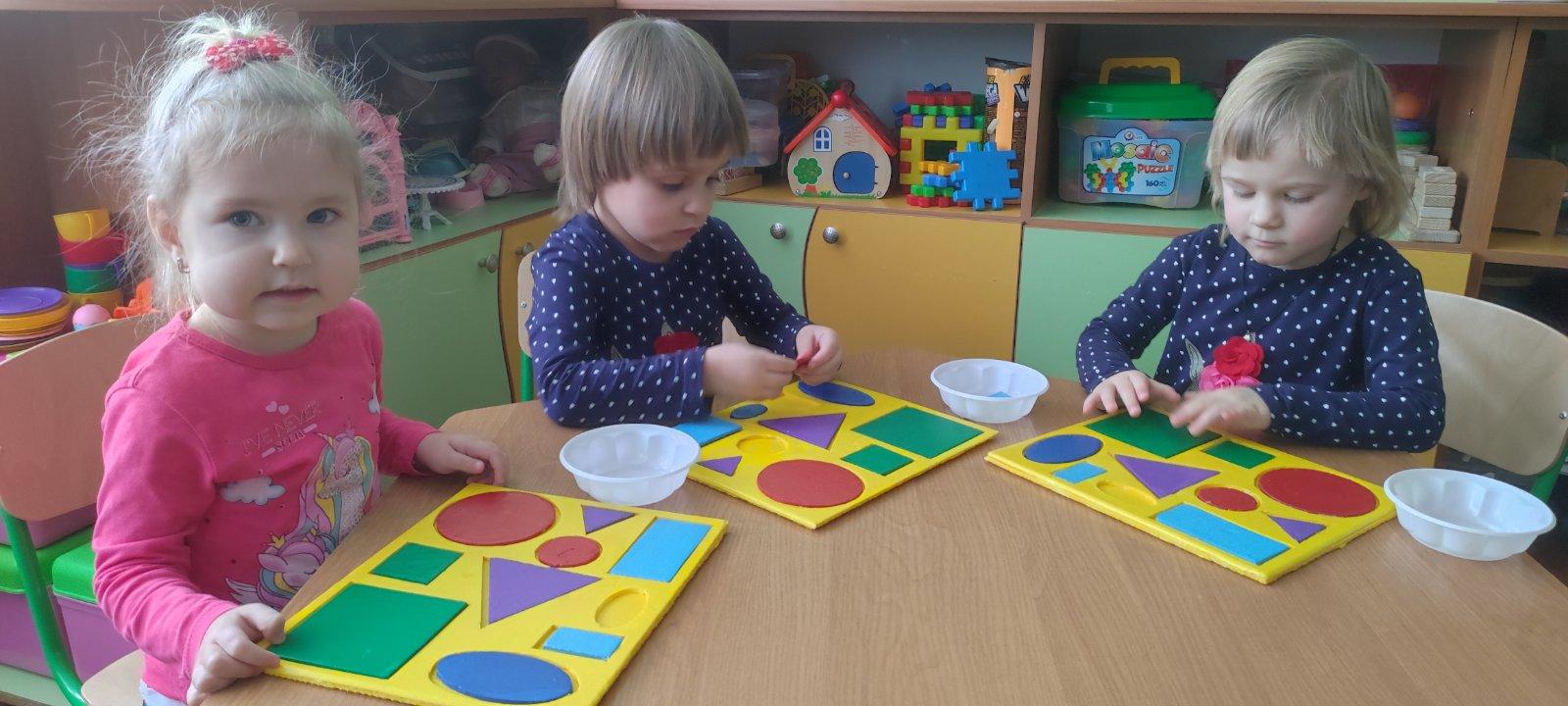 Сніжки ліпим залюбки!Дуже вправні малюки!
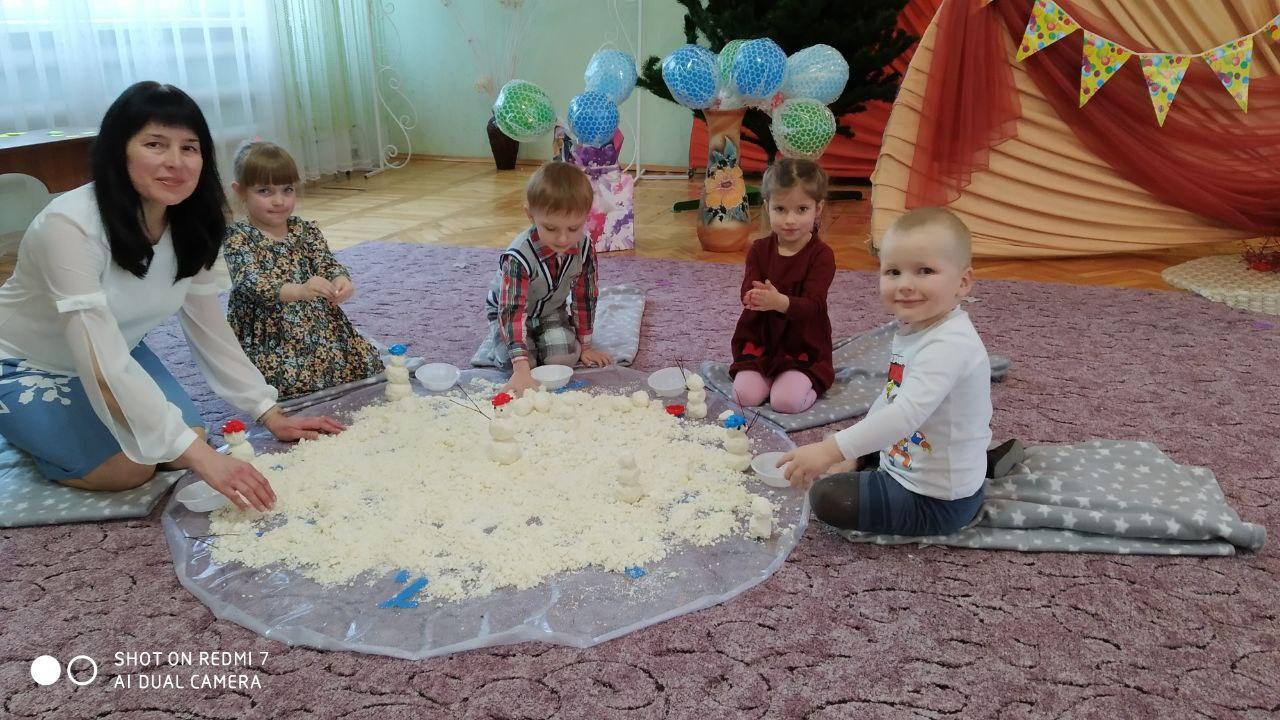 Дякуємо за увагу!